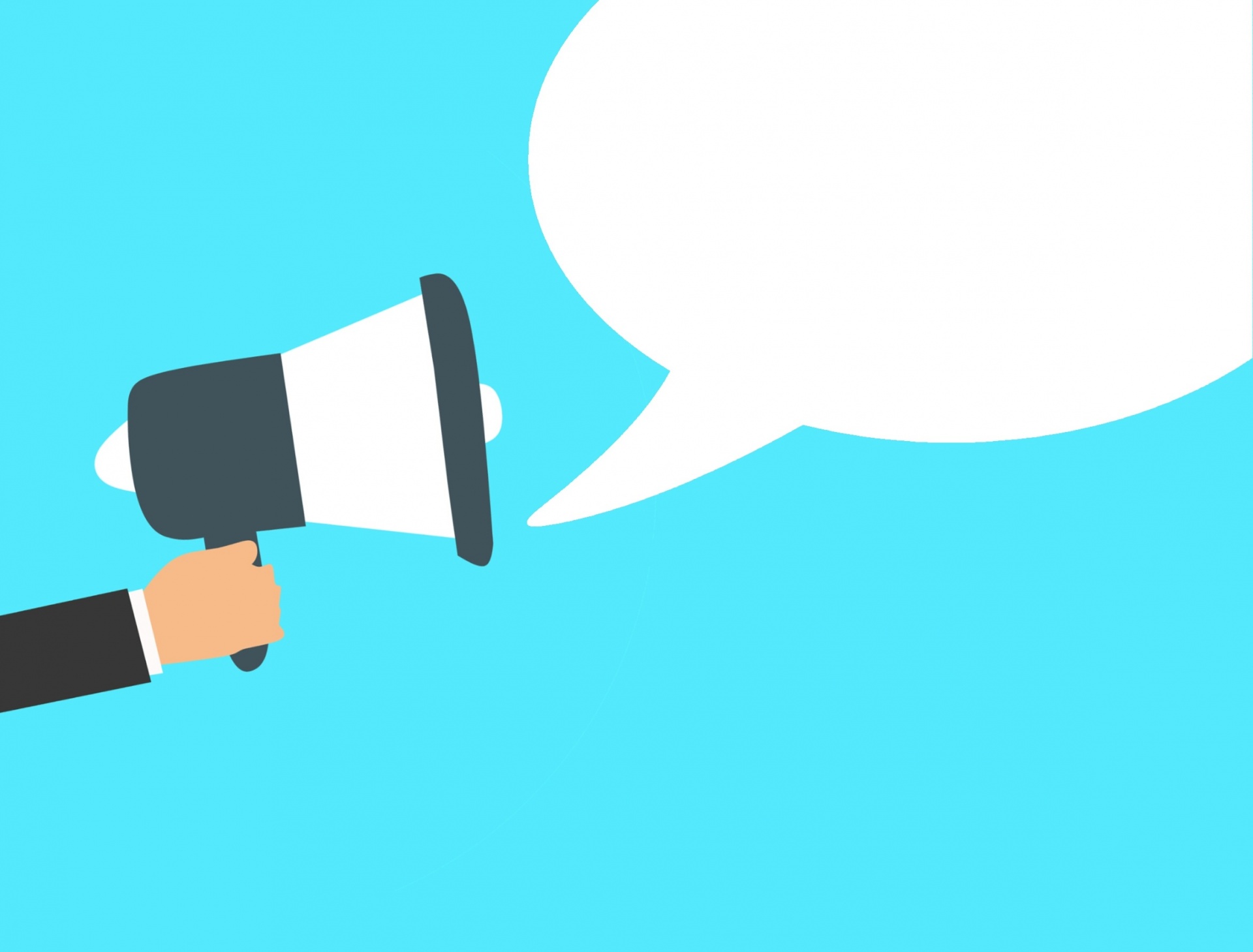 Calling all nurses!
Online resources for your
patient care and research
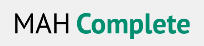 Online resources for your
patient care and research
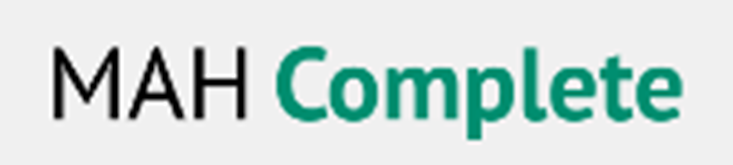 MAH Complete collection from MAG Online Library
The premium health journal collection from the Mark Allen Group.
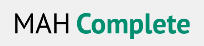 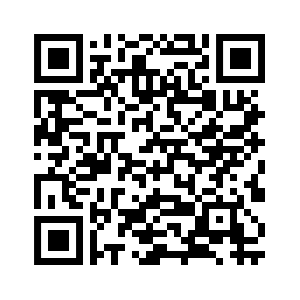 www.magonlinelibrary.com/page/collections/mahcomplete
MAH Complete covers the whole health care spectrum including nursing, midwifery, medicine, allied health professions and health economics.
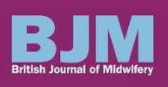 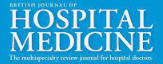 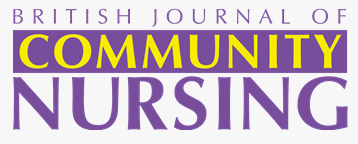 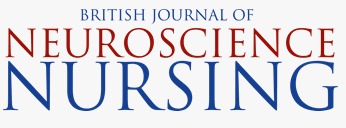 Access to Journals
MAH Complete has many journal titles for your patient care...
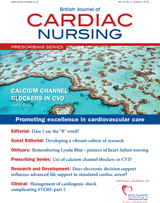 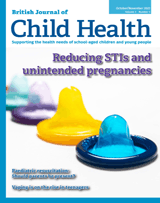 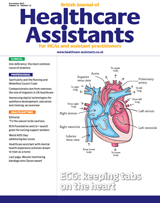 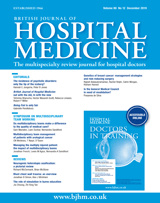 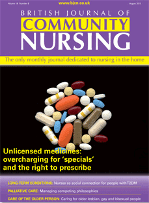 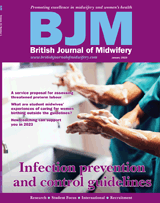 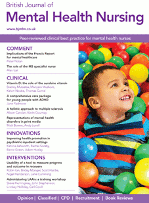 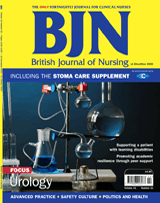 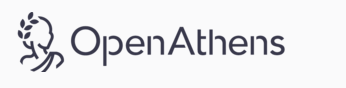 To gain access to the many articles you will need an OpenAthens passwordCall in the library for help – or fill out the online formhttps://openathens.nice.org.uk/